Presentation outline
Background
Essence of the plans
African Swine Fever
Brucellosis
Lumpy skin disease
Conclusion
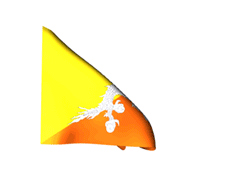 བཀྲིན་ཆེ